State of the Art in Hepatitis C Virus Infection in HIV/HCV-Coinfected Patients
David L. Wyles, MD
Associate Professor of Medicine
University of California San Diego
San Diego, California
FORMATTED: 11/17/15
New Orleans, Louisiana: December 15-17, 2015
HIV treatment does not completely abrogate the negative effect
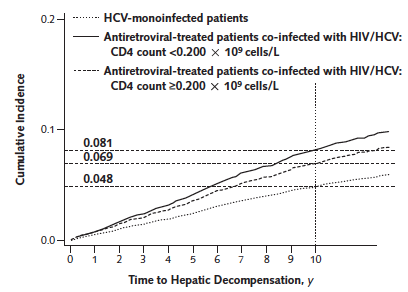 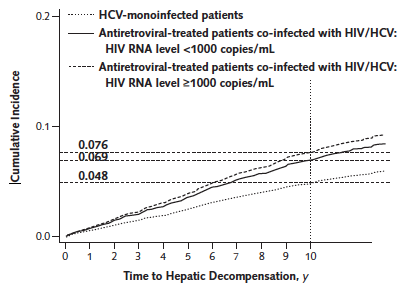 ART decreases hepatic decompensation events: 0.72 (0.54-0.94).
Lo Re V. Ann Intern Med 2014. Anderson JP. CID 2014.
[Speaker Notes: HR decreases with longer time since ART initiation: 0.53 at >4 years]
Treating HCV is a good thing…whether you are co-infected or not.
SVR vs. non-SVR
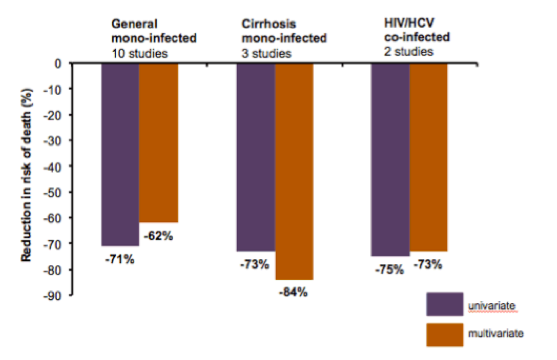 Hill A. AASLD 2014.
[Speaker Notes: Meta-analysis of 129 studies with almost 35,000 patients.]
Unique Aspects in the Evaluation of the Co-Infected Patient
A detailed ART history is critical
Regimens, virologic failures (How likely is an M184V?)
Resistance genotypes when available
Role for Archive resistance testing?
HIV VL as a built in measure of adherence
…of course, you can still be “fooled”
Staging- the options are the same
Required for medication approval
FIB-4 evaluated in co-infection (Berenguer J. CID 2015)
>3.25 suggestive of advanced fibrosis
ATV can impact directed biomarker tests
Know when to refer and don’t forget HCC screening!
[Speaker Notes: F2: >1 FIB-4
F3-4: >3.25

<1.45 to rule out significant fibrosis]
Treatment naïve GT1
* Unclear role of Q80K testing.
hcvguidelines.org
Treatment experienced GT1
#TURQ-III: 100% SVR12 in GT1b without RBV (n=60) Feld JJ. 15th ISHVLD 2015.
*Role of Q80K unclear; associated with lower response rate with 12 weeks of therapy.
hcvguidelines.org
GT2/3 Guideline Recommendations
GT3: Patients with cirrhosis are recommended to receive 24 weeks of SOF/DCV due to lower response with just 12 weeks pending additional data.
hcvguidelines.org
Drug interaction scorecard
*not studied, based on predicted interactions.
Summary
HCV treatment should be a priority in those with HIV
Efficacy is not an issue when considering treatment for HCV in those with HIV
I would not use 8 weeks in those with HIV
Keep a Pharmacist close by…drug interactions are the major consideration
Carefully review HIV treatment history before switching to accommodate HCV therapy
Re-infection can and will happen…counsel your patients on re-infection risks.